CHỦ ĐỀ 10
CÁC SỐ TRONG PHẠM VI 1000
BÀI 52:
VIẾT SỐ THÀNH TỔNG CÁC TRĂM, CHỤC, ĐƠN VỊ
Tiết 1
MỤC TIÊU
Biết cách viết một số có 3 chữ số thành các trăm, chục, đơn vị.
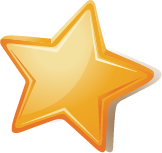 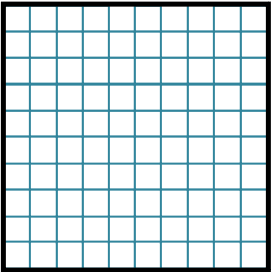 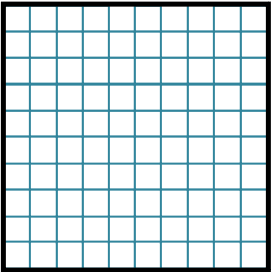 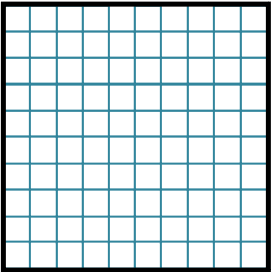 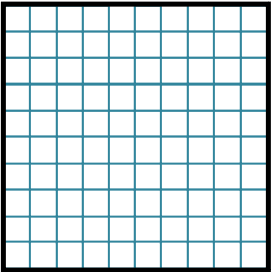 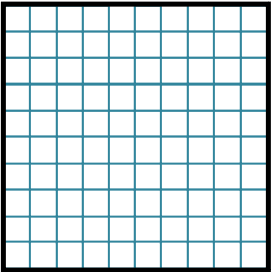 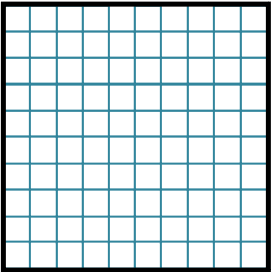 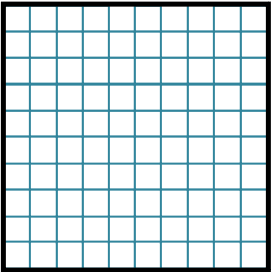 Số 408 gồm 
4 trăm, 0 chục, 8 đơn vị 
Ta viết: 408 = 400 + 8
Số 345 gồm 
3 trăm, 4 chục, 5 đơn vị 
Ta viết: 345 = 300 + 40 + 5
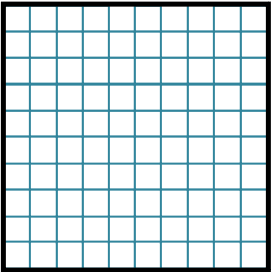 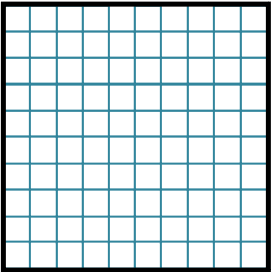 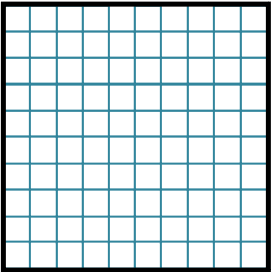 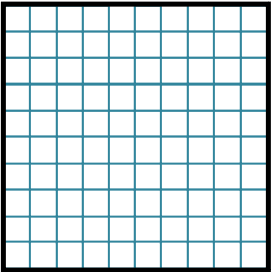 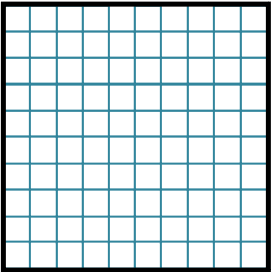 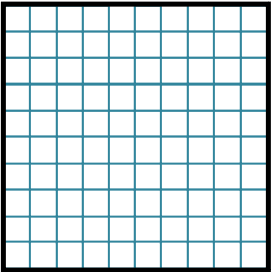 Số 670 gồm 
6 trăm, 7 chục, 0 đơn vị 
Ta viết: 670 = 600 + 70
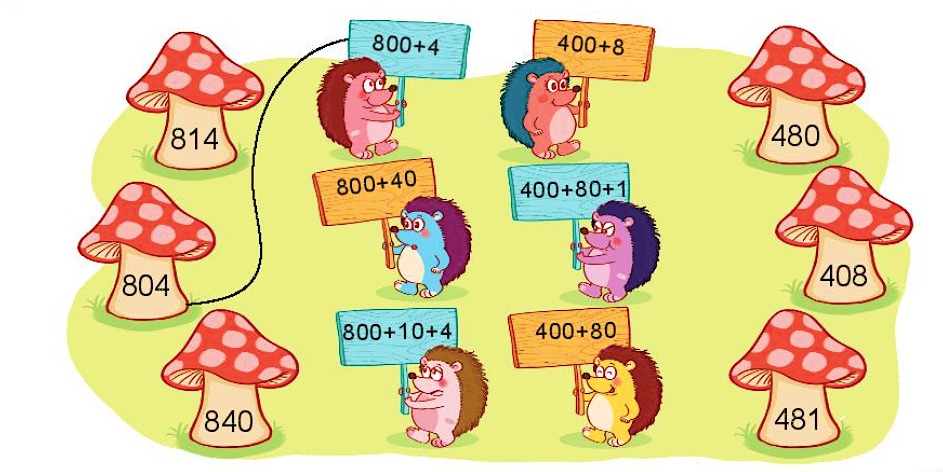 1
Mỗi số được viết thành tổng nào?
Mẫu: 123 = 100 + 20 + 3
         104 = 100 + 4
         450 = 400 + 50
2
Viết các số 139, 765, 992, 360, 607 thành tổng.
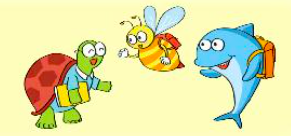 139 = 100 + 30 + 9			360 = 300 + 60
765 = 700 + 60 + 5			607 = 600 + 7
992 = 900 + 90 + 2
x
x
xxx
xxx
Sóc nhặt hạt dẻ rồi cất giữ như sau:
Cứ đủ 100 hạt, sóc cho vào 1 giỏ;
Cứ đủ 10 hạt, sóc cho vào 1 túi.
3
Số ?
a) Hôm qua:
Hôm qua sóc nhặt được 132 hạt dẻ
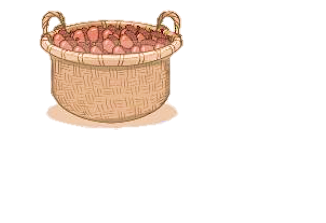 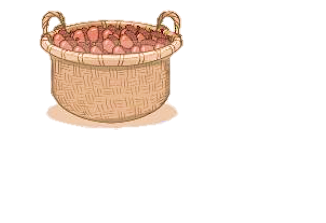 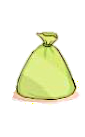 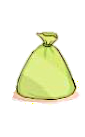 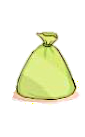 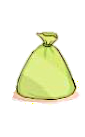 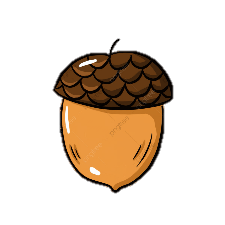 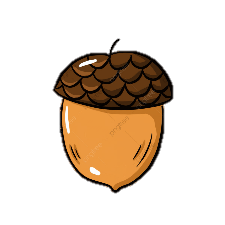 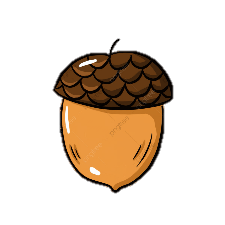 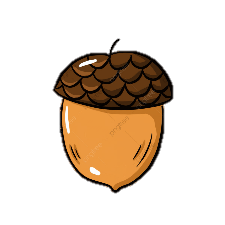 b) Hôm nay:
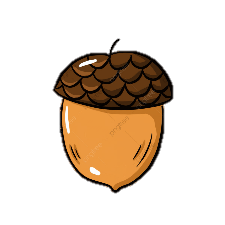 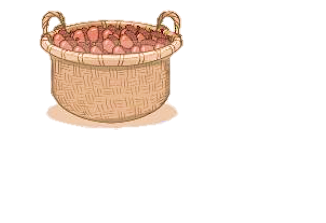 Hôm nay sóc nhặt được 213 hạt dẻ
213
?
c) Nếu ngày mai sóc có 310 hạt dẻ thì sóc cần bao nhiêu giỏ và bao nhiêu túi để cất giữ hết số hạt dẻ đó?
310 =  300  +  10
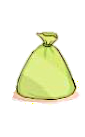 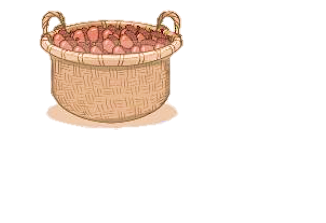 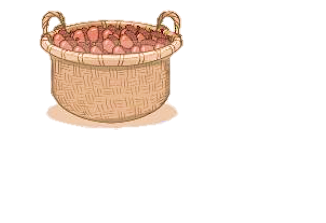 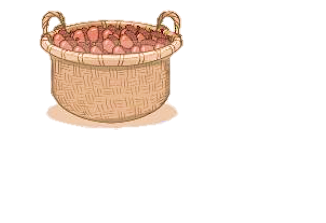 ?
?
 Nếu có 310 hạt dẻ sóc cần            giỏ và            túi để cất giữ.
3
1
HỌC

CÙNG

NOBITA
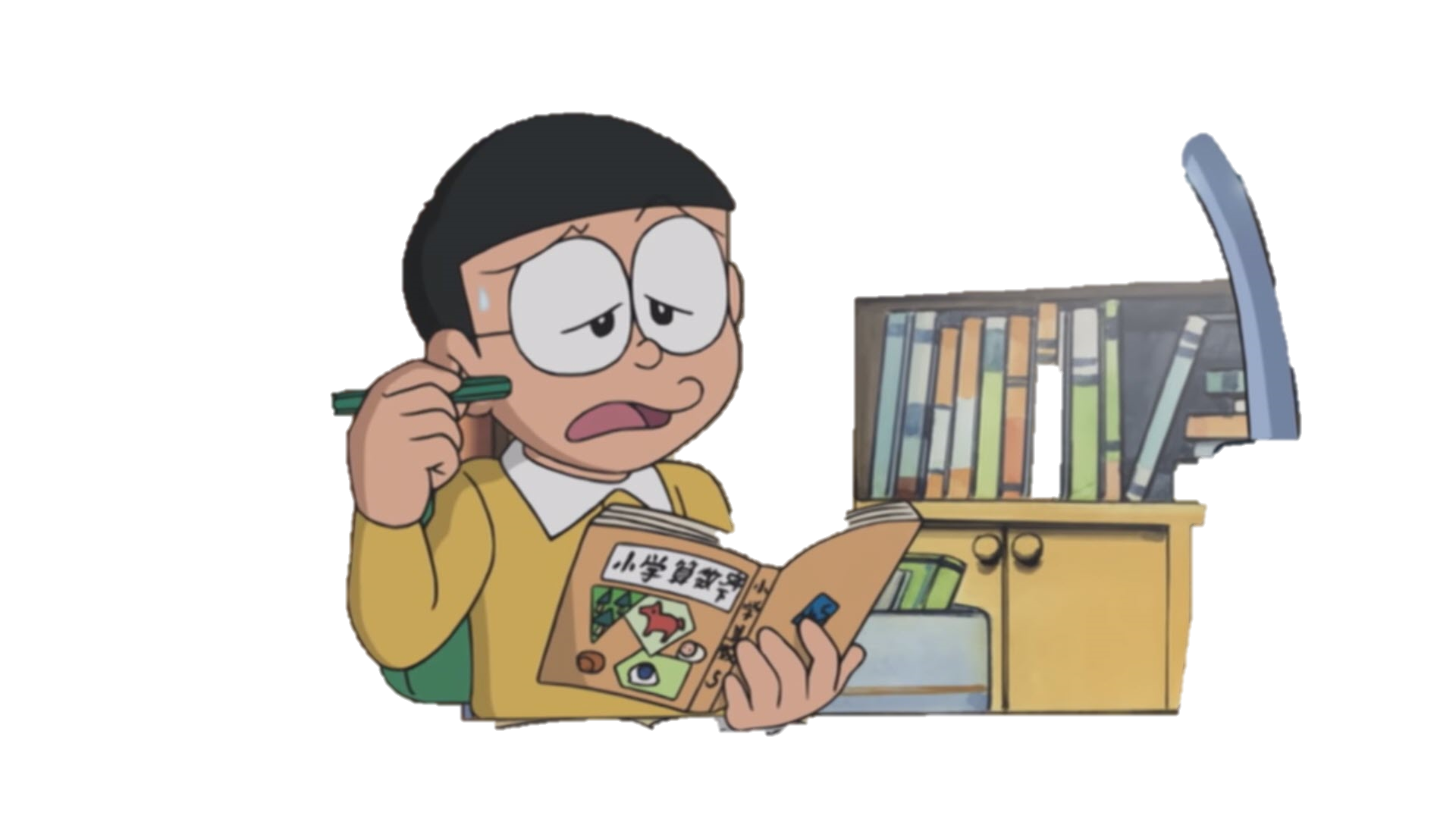 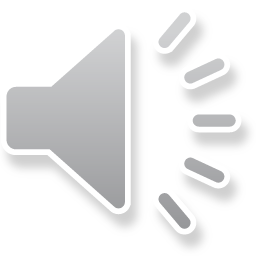 Nobita của chúng ta đang gặp phải những câu hỏi khó, các em hãy cùng nhau giúp đỡ cậu chàng hậu đậu trả lời những câu hỏi đó nhé.
Viết số sau thành tổng: 156
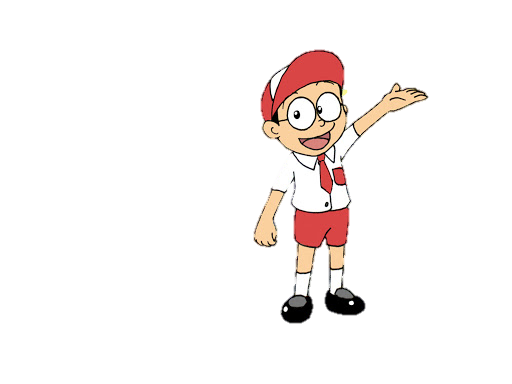 156 = 100 + 50 + 6
Viết số sau thành tổng: 189
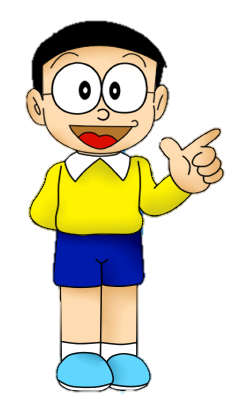 189 = 100 + 80 + 9
Viết số sau thành tổng: 136
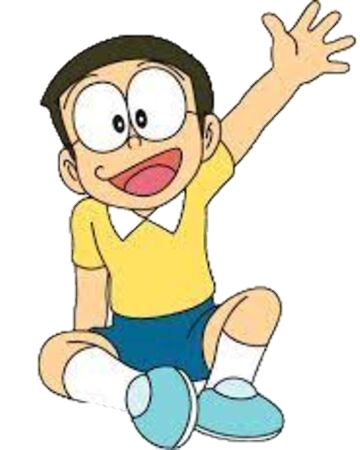 136 = 100 + 30 + 6
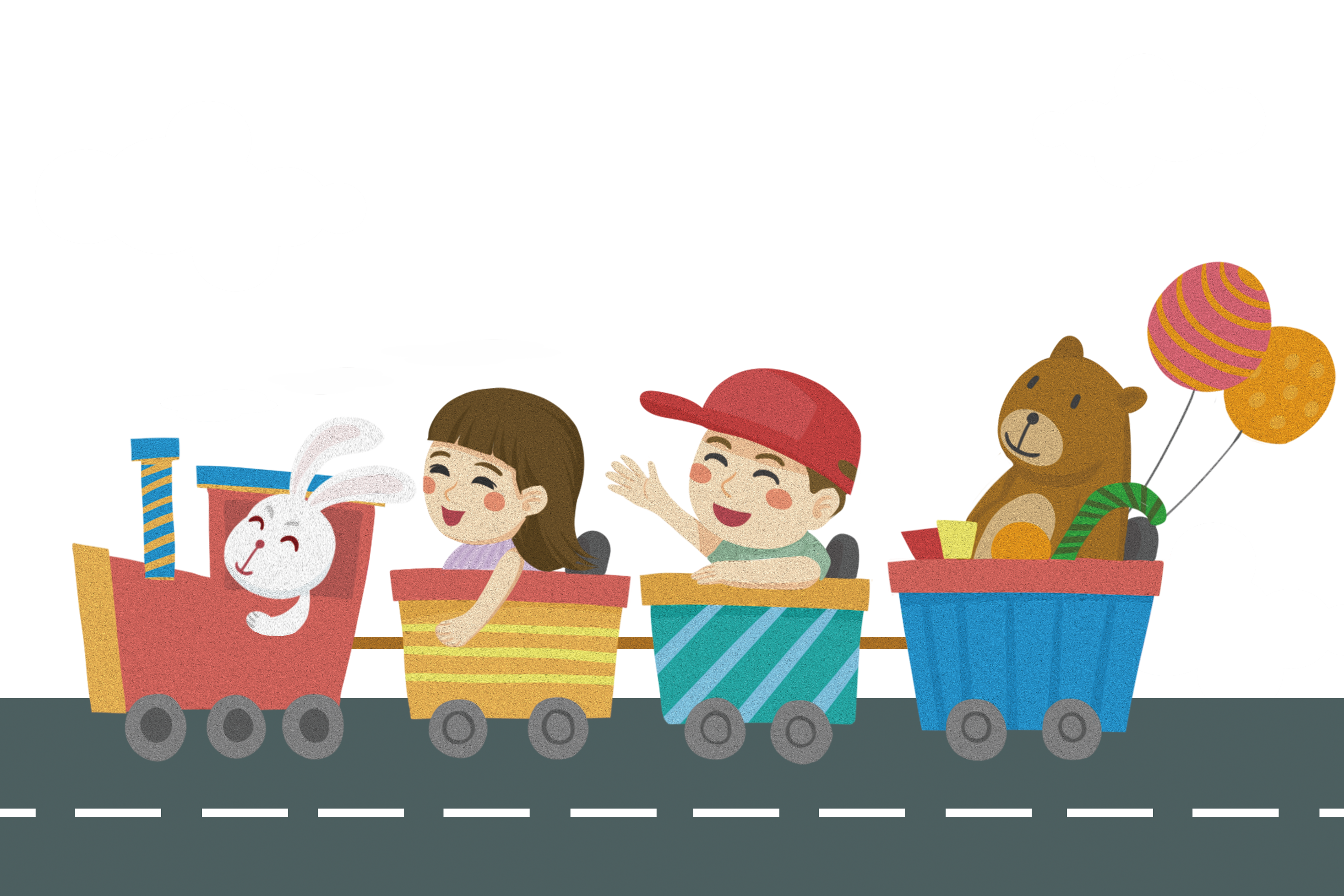 CHÀO TẠM BIỆT